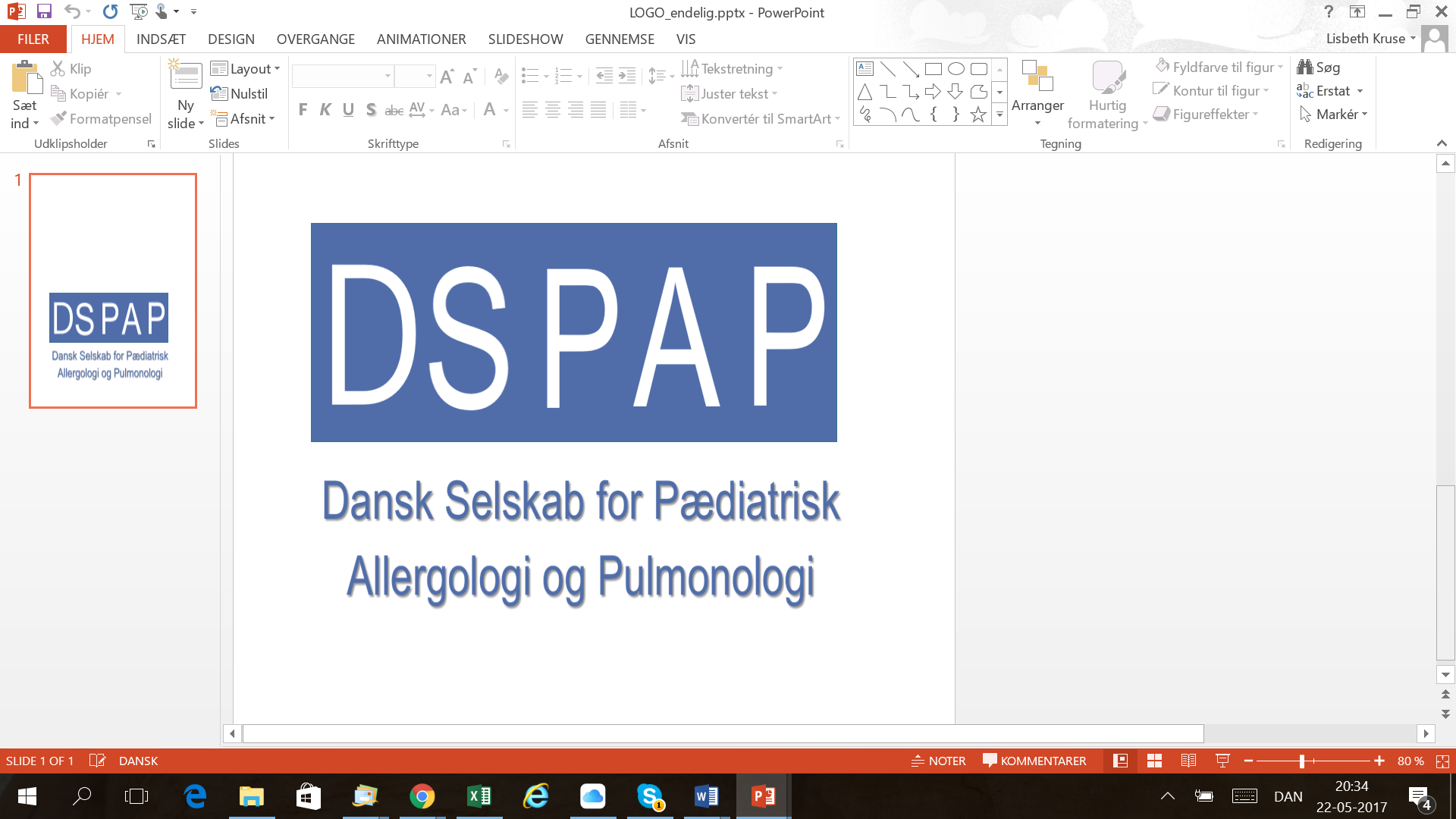 1-dags kursus for yngre læger
Pædiatrisk Allergologi og Pulmonologi
1. November 2023 kl. 9.30 – 16.00
Praktiske oplysninger:
Sted: Millings Hotel, Viaduktvej 28, 5500 Middelfart. www.millingshotel.dk
Pris: Kursusafgift inkl. frokost og kaffe (men ekskl. Transport) dækkes af DSPAP
Målgruppe: Kurset er fortrinsvist rettet mod yngre læger  på pædiatriske afdelinger. 
Tilmelding senest den 15.oktober  dspapmail@gmail.com
Program:
9.30-10.00  Morgenmad 
 
10.00-11.20 
Velkomst v. formanden for DSPAP                                                                              
Allergitestning, fødevareallergi                                                            
Anafylaksi og penicillinallergi                                                          
Rhinitis og allergivaccination                                               
 
11.20-11.35 Pause 
 
11.35-12.45 
Astma og lungefunktionsmåling

 
12.45-13.35 Frokost 
 
13.35-14.15  
Røntgen/CT af lunger. Tips og cases 		
                                                                                                         
14.15-14.25
Pause 
				               
14.25-14.50  
Demo af astma devises 
 
14.50-15.40 
Medfødte lungemisdannelser og cases 
Interstitielle lungesygdomme, Primær Ciliedyskinesi og Cystisk Fibrose                                 
 
15.40-16.00  Evaluering